Relay+RTAC Configuration
RTAC (3505 or similar)
Measurement data
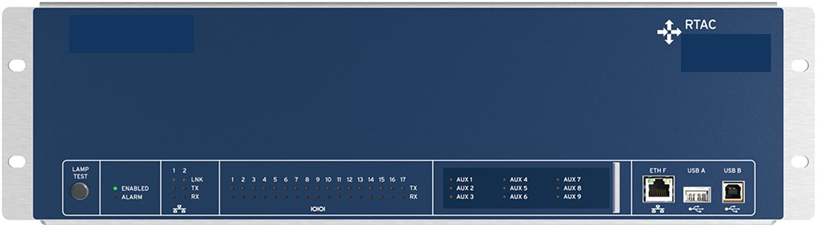 Inverter(s)
Power setpoints
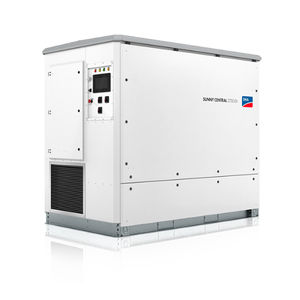 Sensor Box*
Trip flag
Measurement data
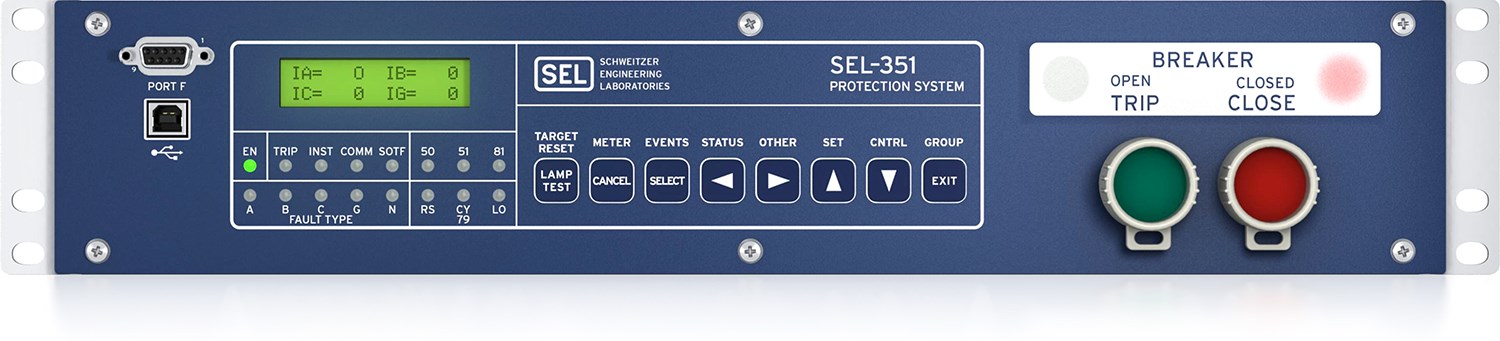 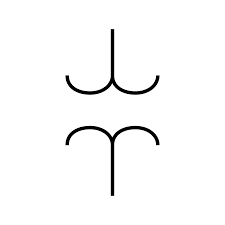 Relay
M
Breaker
*may not be needed if sensors connected directly
[Speaker Notes: More items to track that I won’t go into detail on are]
Relay+RTAC Configuration
RTAC (3505 or similar)
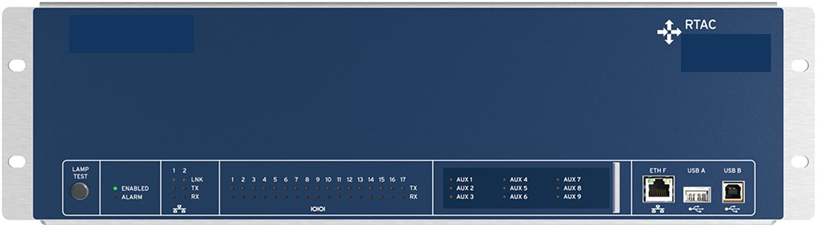 Inverter(s)
Power setpoints
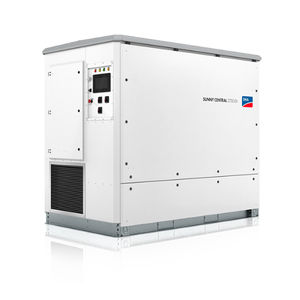 Modbus or other protocol
Change/monitor trip variable
DNP or other protocol
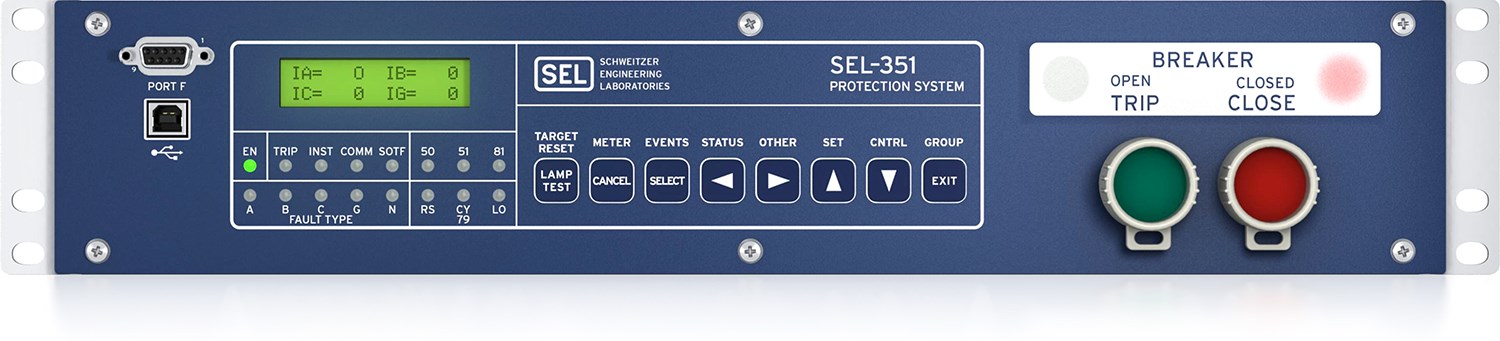 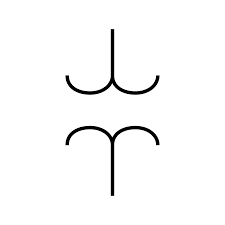 Relay
M
Breaker
[Speaker Notes: More items to track that I won’t go into detail on are]